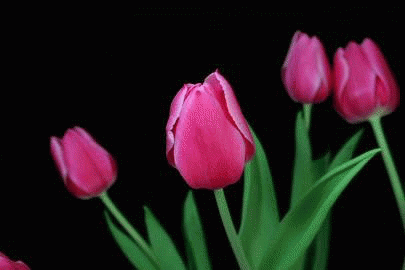 আজকের ক্লাসে সবাইকে শুভেচ্ছা ও স্বাগতম
10/17/2020
AMERANDRA NATH BISWAS
1
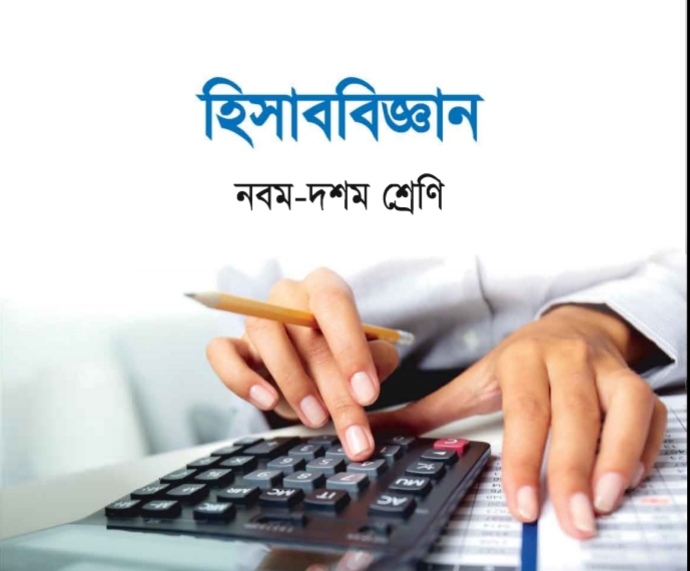 পরিচিতি
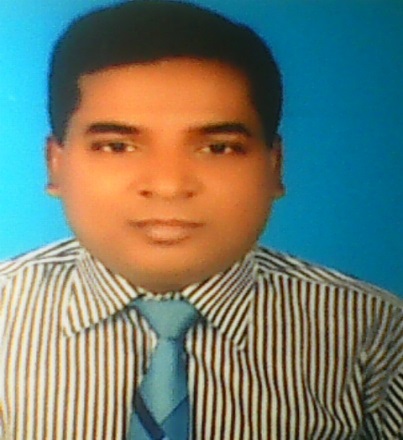 অমরেন্দ্র নাথ বিশ্বাস 
সহকারি শিক্ষক 
কুমারখালী সরকারি মাধ্যমিক বালিকা বিদ্যালয় 
Mobile: 01716189410
E-mail: omorendrags72@gmail.com
শ্রেণি-       দশম
অধ্যায় –  নবম (রেওয়ামিল)
সময়-      ৫০ মিনিট
তারিখ-     ১৯/০৯/২০২০ ইং
10/17/2020
AMERANDRA NATH BISWAS
2
শিখন ফল
এই অধ্যায় শেষে শিক্ষার্থীরা---
১। রেওয়ামিলের  ধারণা সম্পর্কে ব্যাখ্যা করতে পারবে 
২। হিসাবের উদৃত্ত দিয়ে যথাযথ ছকে রেওয়ামিল প্রস্তুত করে হিসাবের  গাণিতিক নির্ভূলতা পরীক্ষা করতে পারবে 
৩।হিসাব লিখনের ভূলগুলোর মধ্যে কোন ভূলগুলো রেওয়ামিলের গরমিল ঘটাবে এবং কোন ভূলগুলো গরমিল ঘটাবে না , তা সনাক্ত করতে পারবে ।
10/17/2020
AMERANDRA NATH BISWAS
3
ছবিটি  দেখো ও বলো---------
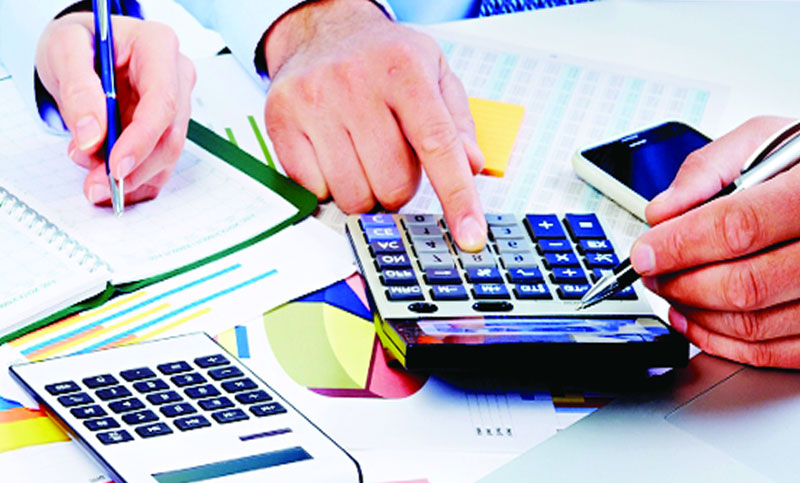 10/17/2020
AMERANDRA NATH BISWAS
4
ছবিটি  দেখো ও বলো---------
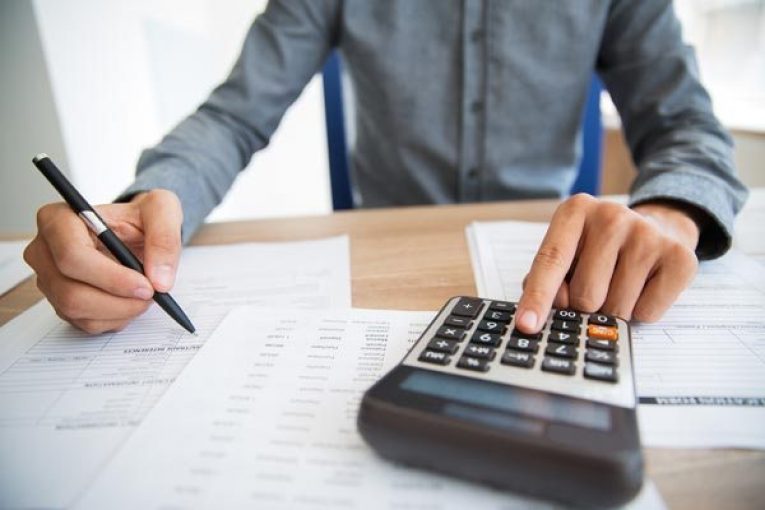 10/17/2020
AMERANDRA NATH BISWAS
5
ছবিটি  দেখো ও বলো---------
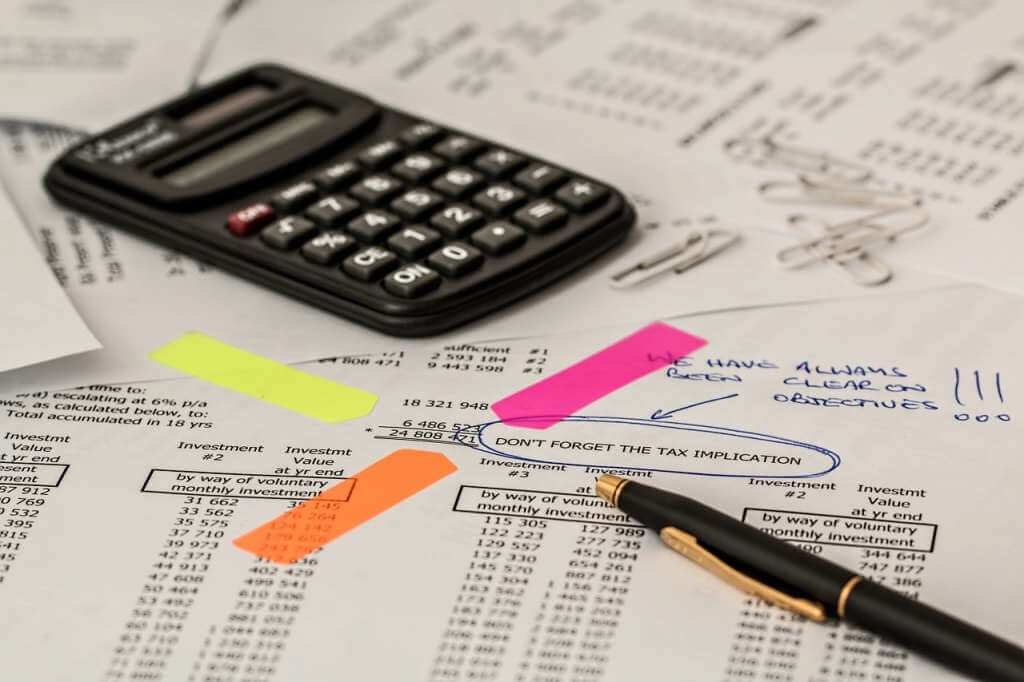 10/17/2020
AMERANDRA NATH BISWAS
6
ছবিটি  দেখো ও বলো---------
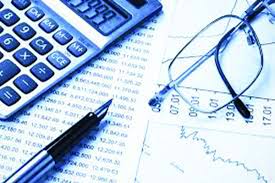 10/17/2020
AMERANDRA NATH BISWAS
7
আজকের পাঠ
রেওয়ামিল (Trail balance)
10/17/2020
AMERANDRA NATH BISWAS
8
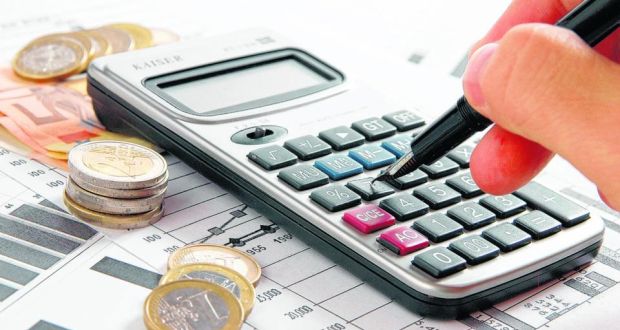 হিসাবের গননা করা হচ্ছে
10/17/2020
AMERANDRA NATH BISWAS
9
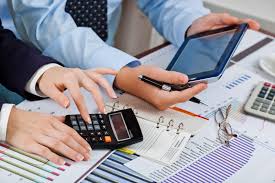 হিসাবের গননা করা হচ্ছে
10/17/2020
AMERANDRA NATH BISWAS
10
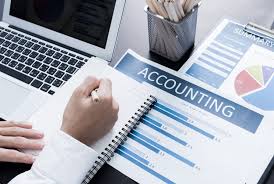 হিসাবের  নিরীক্ষা করা হচ্ছে
10/17/2020
AMERANDRA NATH BISWAS
11
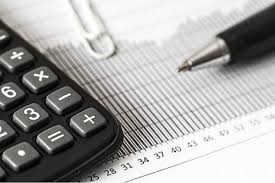 হিসাবের গননা করা হচ্ছে
10/17/2020
AMERANDRA NATH BISWAS
12
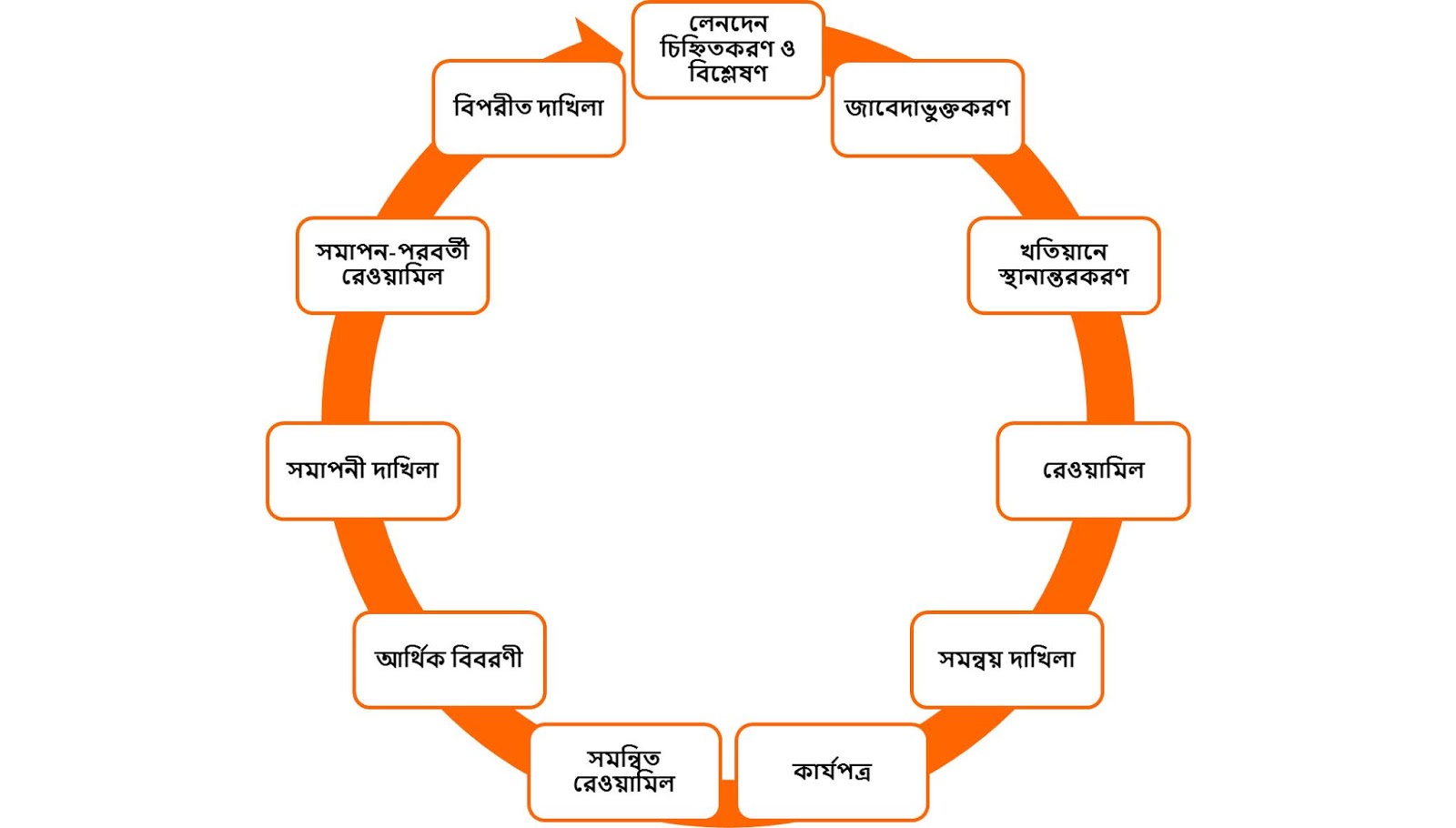 হিসাব চক্র
10/17/2020
AMERANDRA NATH BISWAS
13
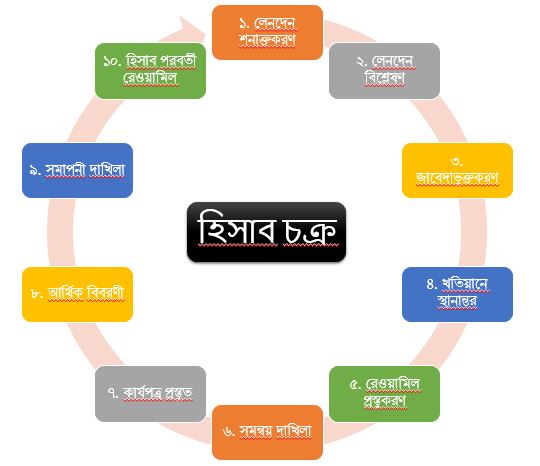 10/17/2020
AMERANDRA NATH BISWAS
14
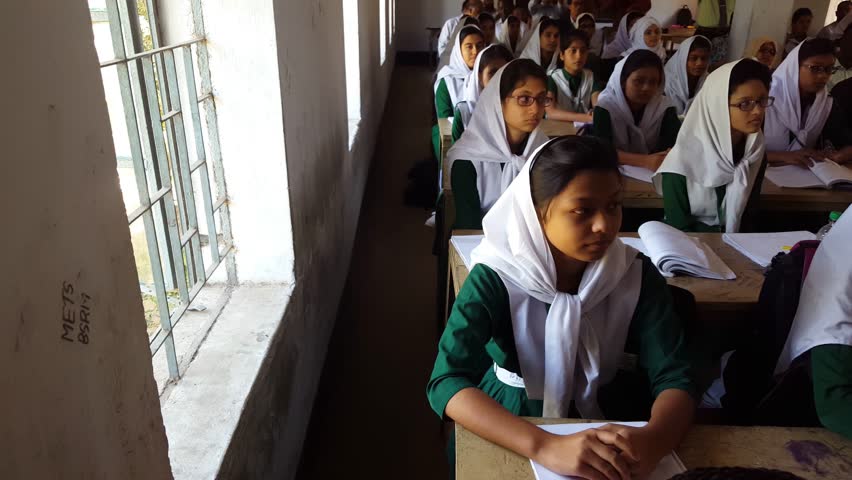 সময়ঃ ০৫ মিনিট
একক কাজ
রেওয়ামিল কাকে বলে?
10/17/2020
AMERANDRA NATH BISWAS
15
এখন আমরা রেওয়ামিল কাকে বলে তার সাথে মিলিয়ে নিই---
খতিয়ানের হিসাবগুলোর গাণিতিক নির্ভূলতা যাচাই করার জন্য  কোনো নির্দিষ্ট দিনে একখানা পৃথক খাতায় বা কাগজে সকল হিসাবের উদবৃত্তগুলোকে ডেবিট ও ক্রেডিট  এই দুই ভাগে বিভক্ত করে যে বিবরণী  প্রস্তুত করা হয়, তাকেই রেওয়ামিল (Trail balance) বলে ।
10/17/2020
AMERANDRA NATH BISWAS
16
রেওয়ামিল  এর উদ্দেশ্যঃ
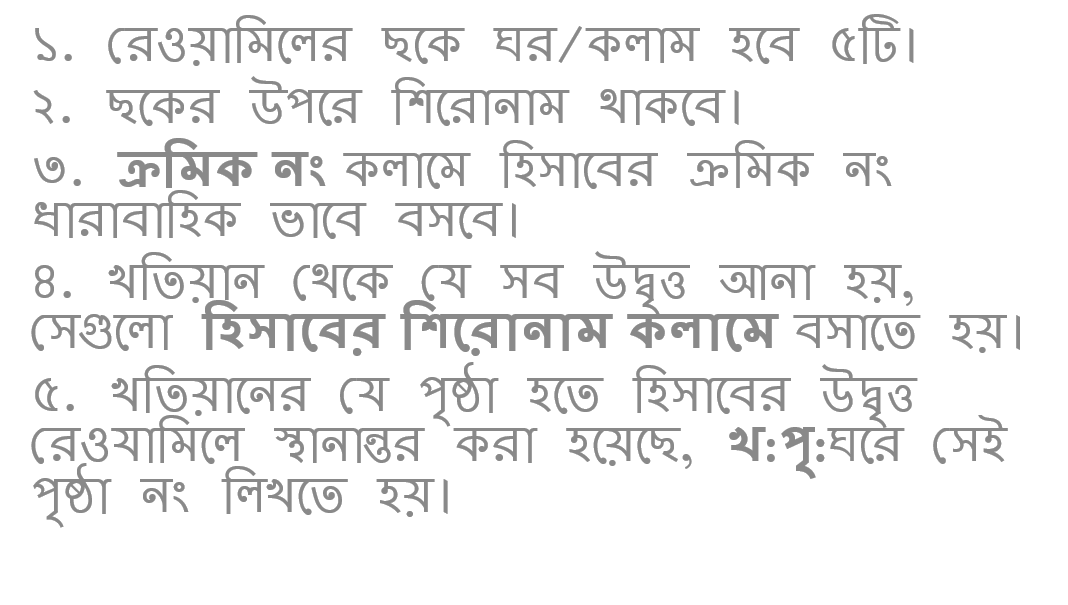 10/17/2020
AMERANDRA NATH BISWAS
17
রেওয়ামিল (Trail balance) এর নমুনা  ছক
10/17/2020
AMERANDRA NATH BISWAS
18
সব সময় মনে রাখতে হবে
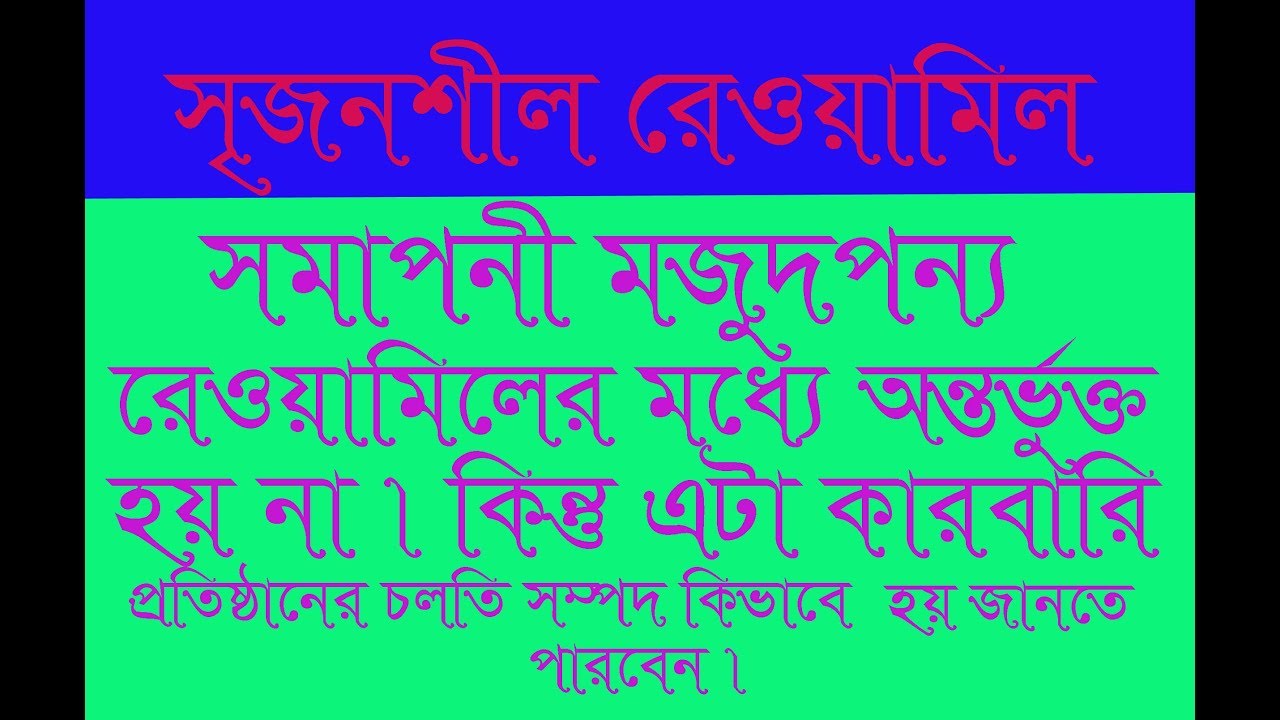 10/17/2020
AMERANDRA NATH BISWAS
19
খতিয়ানের উদবৃত্ত নিয়ে কয়েকটি রেওয়ামিলের  উদাহরন লক্ষ্য করি-
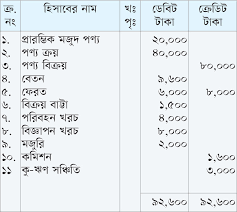 10/17/2020
AMERANDRA NATH BISWAS
20
খতিয়ানের উদবৃত্ত নিয়ে কয়েকটি রেওয়ামিলের  উদাহরন লক্ষ্য করি-
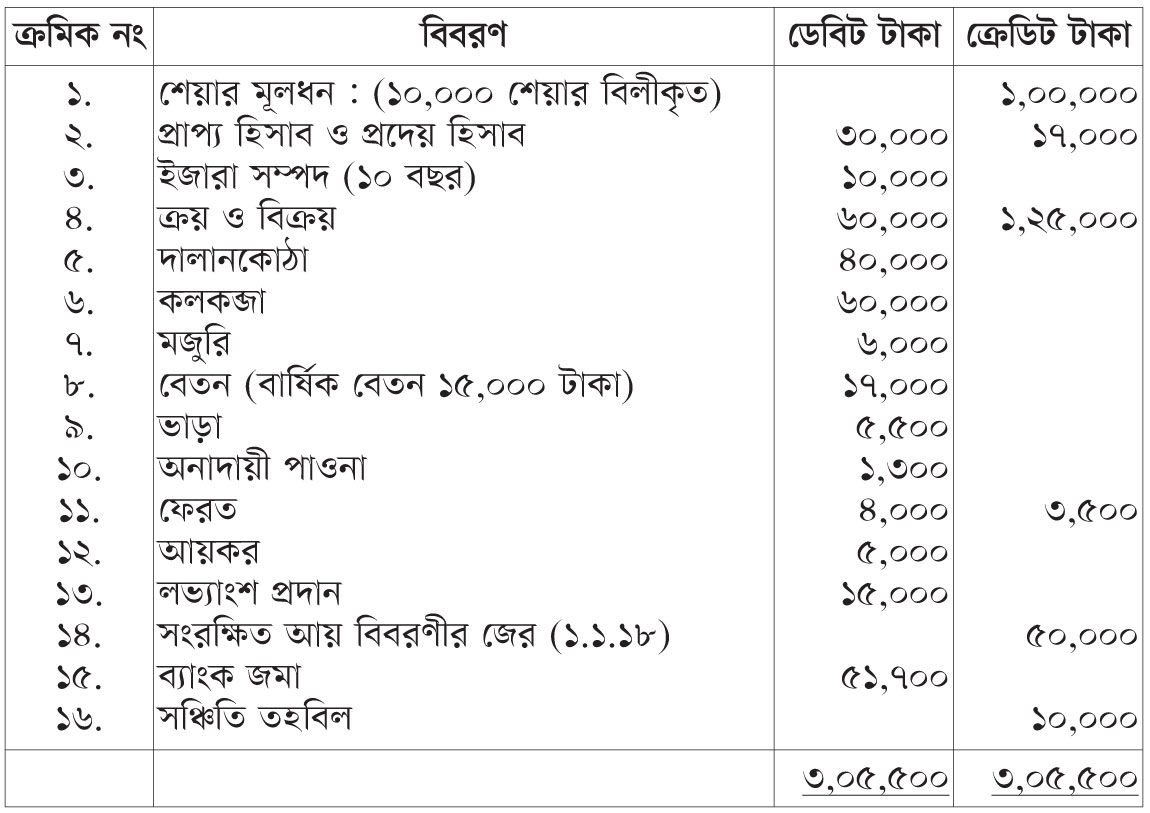 10/17/2020
AMERANDRA NATH BISWAS
21
খতিয়ানের উদবৃত্ত নিয়ে কয়েকটি রেওয়ামিলের  উদাহরন লক্ষ্য করি-
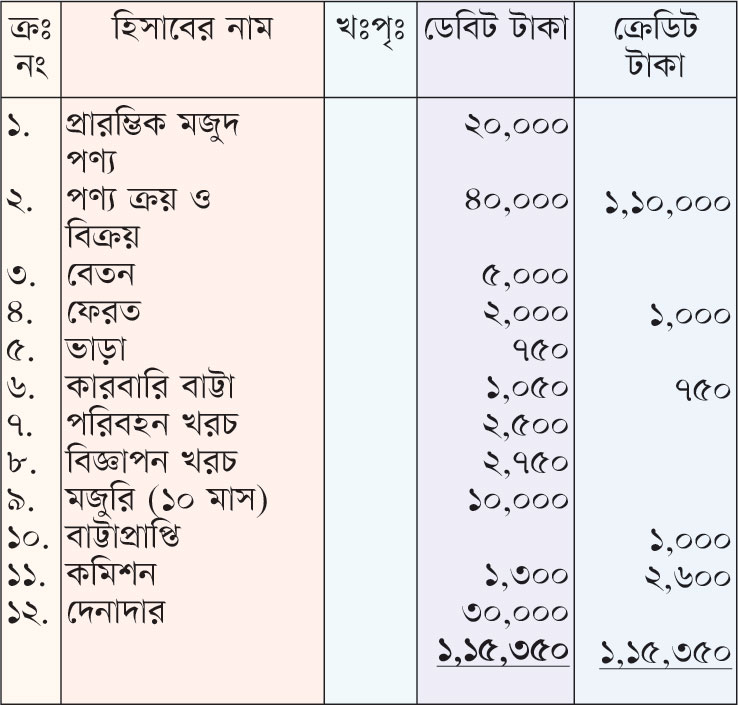 10/17/2020
AMERANDRA NATH BISWAS
22
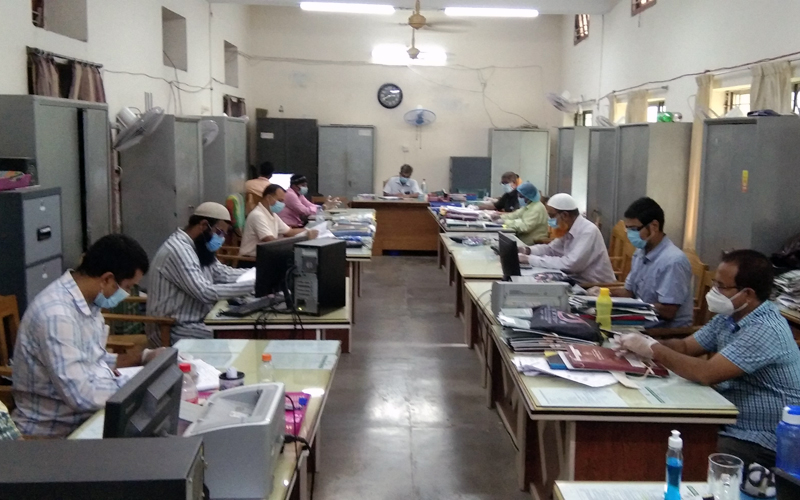 হিসাবের নিরীক্ষা করা হচ্ছে
10/17/2020
AMERANDRA NATH BISWAS
23
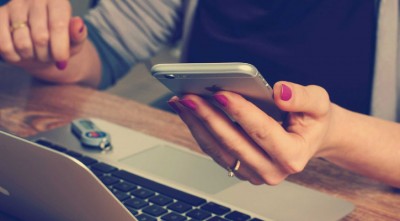 হিসাবের নিরীক্ষা করা হচ্ছে
10/17/2020
AMERANDRA NATH BISWAS
24
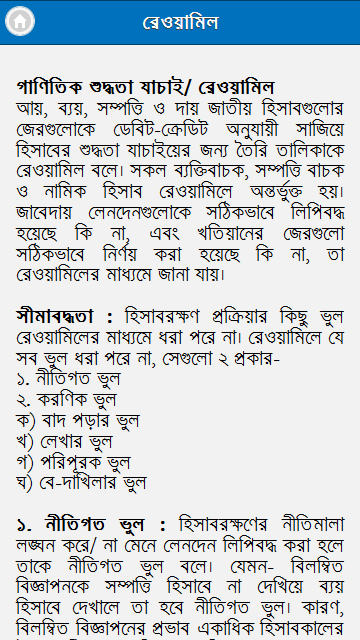 10/17/2020
AMERANDRA NATH BISWAS
25
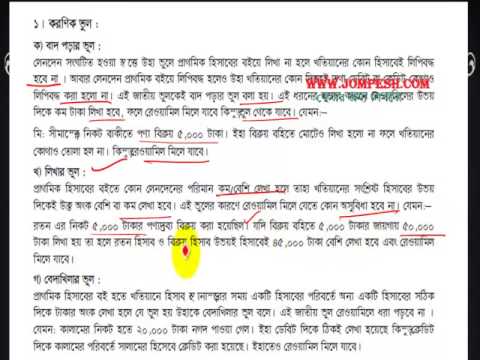 10/17/2020
AMERANDRA NATH BISWAS
26
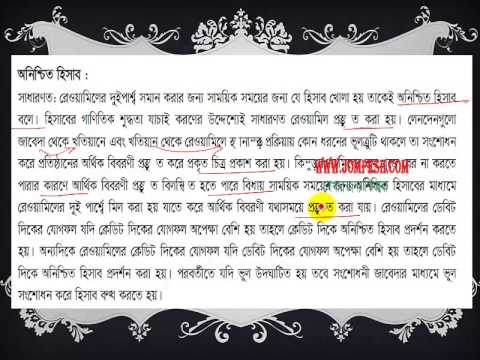 10/17/2020
AMERANDRA NATH BISWAS
27
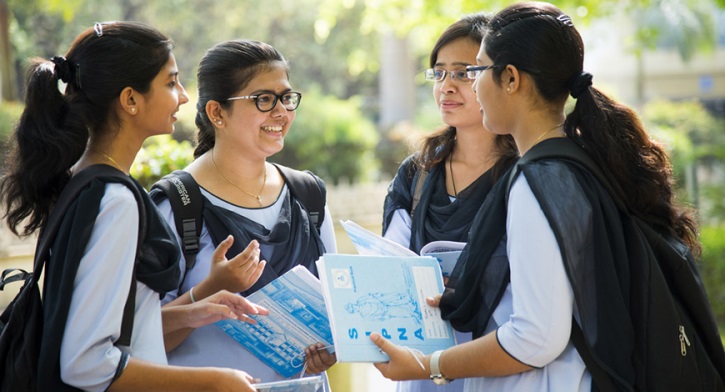 সময়ঃ ০৮ মিনিট
দলীয় কাজ
রেওয়ামিলে কোন কোন ভূল ধরা পড়ে এবং কোন কোন ভূল  ধরা পড়ে না ?
10/17/2020
AMERANDRA NATH BISWAS
28
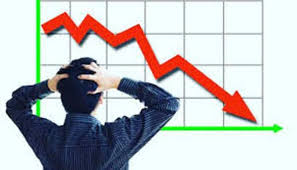 মূল্যায়ন
সময়ঃ ০৮ মিনিট
১। রেওয়ামিল কাকে বলে ?
২। রেওয়ামিল এর উদ্দেশ্য কী ?
৩। রেওয়ামিল এর ঘর কয়টি ?
৪। রেওয়ামিল এ কি কি ভূল ধরা পড়ে ?
৫। রেওয়ামিল এ কি কি ভূল ধরা পড়ে না ?
10/17/2020
AMERANDRA NATH BISWAS
29
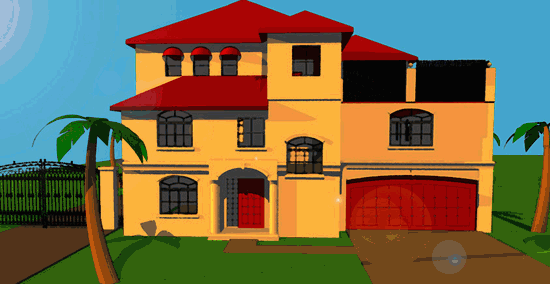 বাড়ির কাজঃ
নিম্নোক্ত তথ্য থেকে একটি  শুদ্ধ রেওয়ামিল  প্রস্তুত করোঃ
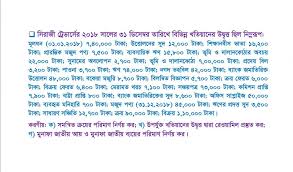 10/17/2020
AMERANDRA NATH BISWAS
30
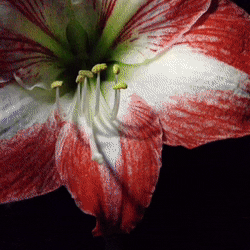 সবাইকে আবারো ধন্যবাদ
10/17/2020
AMERANDRA NATH BISWAS
31